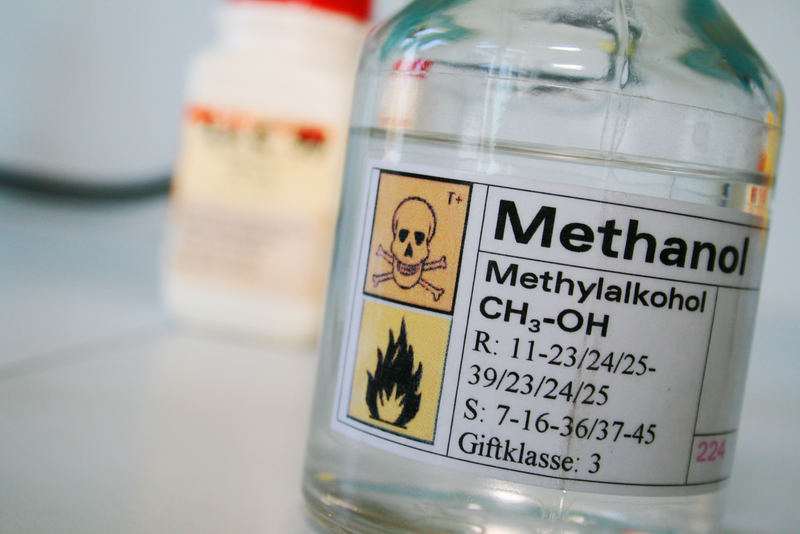 METHANOL
Autoři:	Lenka Novotná
		Klaudie Lelovičová
		Renáta Kučerová
Charakteristika
Methylalkohol je nejjednodušší alifatický alkohol
Bezbarvá, alkoholicky páchnoucí kapalina

Strukturní vzorec methanolu:

Funkční vzorec: CH3OH 


Vysoce hořlavý:     		 toxický: 
                                
Vzniká i při alkoholovém kvašení
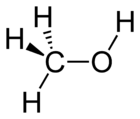 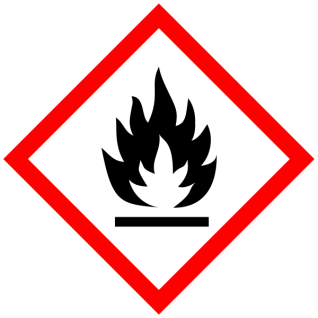 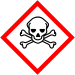 2
Výroba
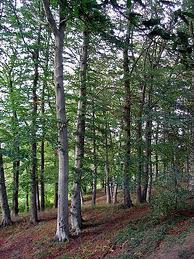 Původně suchou destilací bukového dřeva vzniká směs: CH3OH, kys. octové a acetonu = dřevný líh

Průmyslověkatalytickou hydrogenací oxidu uhelnatého: 
	CO + 2H2 → CH3OH
3
Rozpoznání methanolu, výskyt
Rozpoznání methanolu
Laboratorně
	plynovou chromatografií (ukázka)

Orientačněpodle vůně, barvy, čichu a barvy plamene (stejně jako ethanol barví plamen modře) ho rozpoznat nelze

Výskyt v příroděkvasný rozklad organických látek za přítomnosti některých mikroorganismů (rod Methylococcus)
4
Fyziologické působení
CH3OH se metabolizuje v játrech pomocí enzymu alkoholdehydrogenázy na:
formaldehyd	 kys. mravenčí	  oxid uhličitý	HCHO		 	HCOOH	  	CO2
Jedovatost nespočívá v samotném methanolu, ale spíše v působení jeho rozkladných produktů 
Methanol se metabolizuje poloviční rychlostí oproti ethanolu
Eliminace pomalá
Ethanol (nebo též fomepizol) jako antidotum při intoxikaci
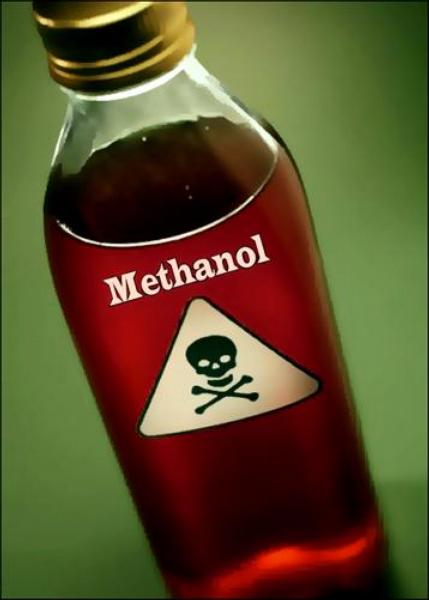 5
Rizika při intoxikaci
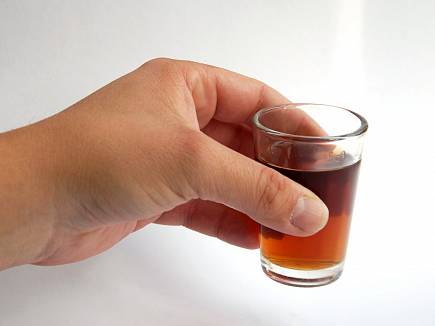 Metabolická acidóza  hromadění kys. mravenčí, později mléčné
Útlum centrálního nervového systému
Poškození sítnice  slepota
Časné příznaky otravy:  opilost a ospalost,bolesti hlavy, závratě, případně křeče, kóma
Akutní fáze: překrvení čočky
Snadno se vstřebává všemi cestamipředevším z trávicího traktu, vdechováním nebo přes kůži
Požití 4-10 cm3 může způsobit trvalou slepotu  množství je individuální
6
První pomoc
Podat 2 dl kvalitního 40% alkoholu (např. vodky) a okamžitě vyhledat lékařskou pomoc
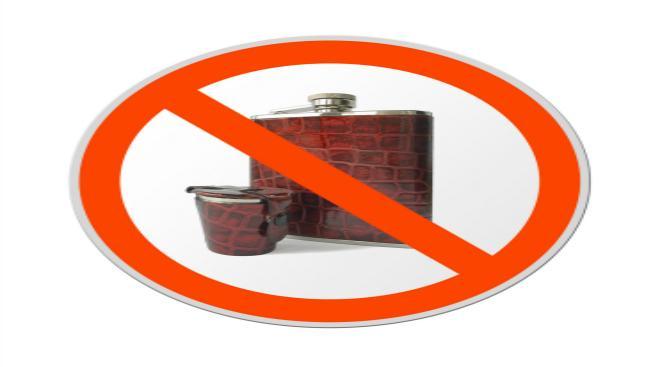 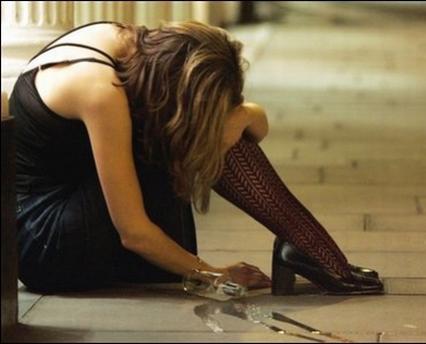 7
Použití methanolu
Rozpouštědlo
Přísada do nemrznoucích směsí
Denaturační činidlo pro denaturaci ethanolu (už se prakticky nepoužívá)
Pohonná látka
Surovina pro výrobu jiných organických látek:
formaldehydu
kyseliny mravenčí
kyseliny octové
8
Historická poznámka
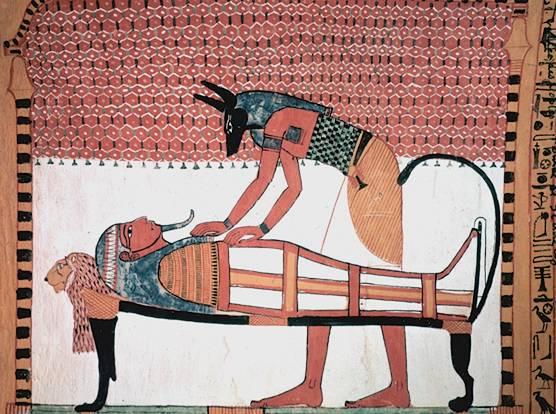 Egypťané: balzamování mumií
9
Případy otrav
V Česku od začátku září 2012 na otravu methanolem zemřelo 23 osob
14. září: úplný zákaz prodeje alkoholických nápojů s obsahem alkoholu nad 20 %
20. září: zákaz vývozu alkoholu
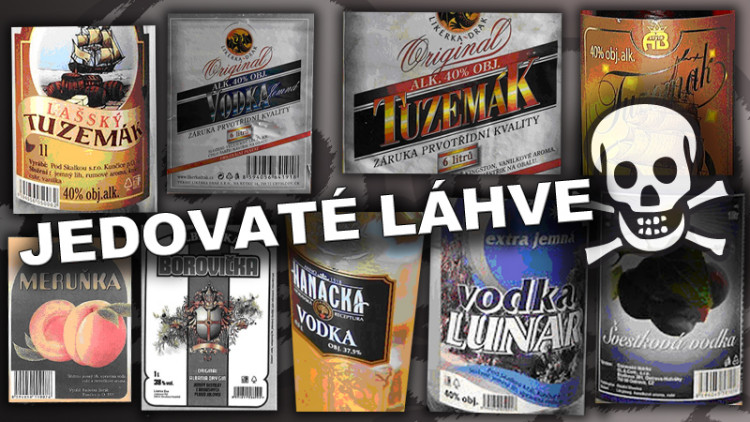 10
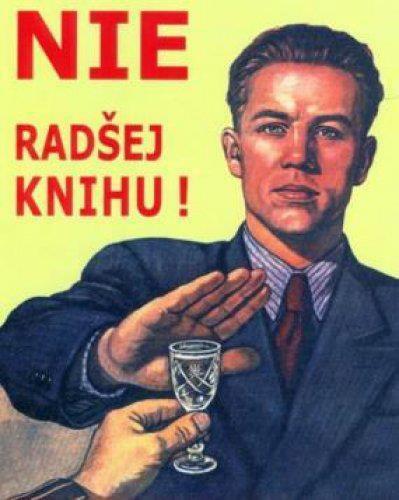 Být, či nebýt?
Pít, či nepít?
Toť otázka!
11
DĚKUJEMEZA
 POZORNOST
12
Zdroje
VACÍK, J. et al. Přehled středoškolské chemie. Praha : SPN, 1999. ISBN 80–7235–108–7
http://www.rozhlas.cz/zpravy/clovek/_zprava/methanol-rozklada-lidsky-organismus-mira-poskozeni-je-ale-individualni--1109299
http://cs.wikipedia.org/wiki/Methanol
13
Chromatogram směsi čtyř alkoholů:
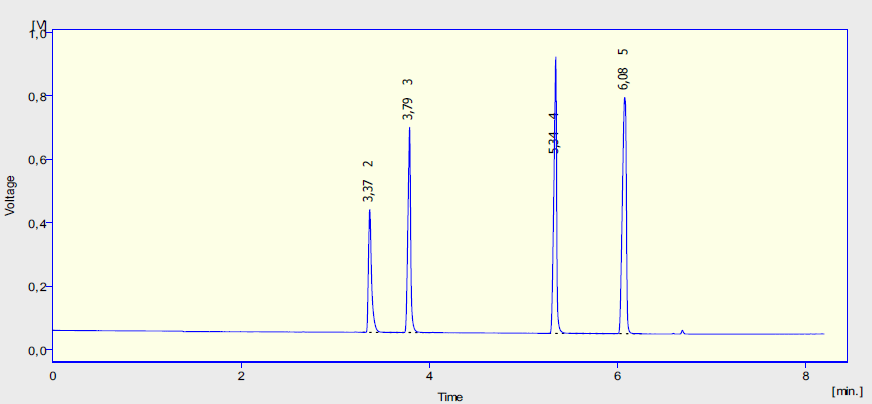 methanol
ethanol
propan-1.ol
butan-2-ol
Zpět
14
Citace: MACHALÍČEK.Michal; dostupné na: http://is.muni.cz/th/270175/prif_b/BAKALARSKA_PRACE.pdf